ФЕДЕРАЛЬНАЯ АНТИМОНОПОЛЬНАЯ СЛУЖБА
Чувашское  УФАС России
Основные нарушения  законодательства о контрактной системе в 2021-2022  году.


28 апреля 2022 года
Национальный    режим, пп 616, 617, 878, 102
Нарушение
Обоснование составлено ненадлежащим образом, так как не содержит в себе все сведения
Не применение постановления при наличии продукции в Реестре
неверно 
определено 
основание не применения
объединение в одну закупку продукции из перечня 
и продукции, не входящей в него.
необоснованное  применение 15% ценовой преференции
2
КТРУ
Нарушение
Неприменение КТРУ
Установление характеристик товара не соответствующих КТРУ
неверное 
определение КТРУ
установление
дополнительных характеристик без обоснования
Дополнение характеристик, содержащихся в КТРУ при установлении ограничения по ПП 878
3
Требования к составу заявок
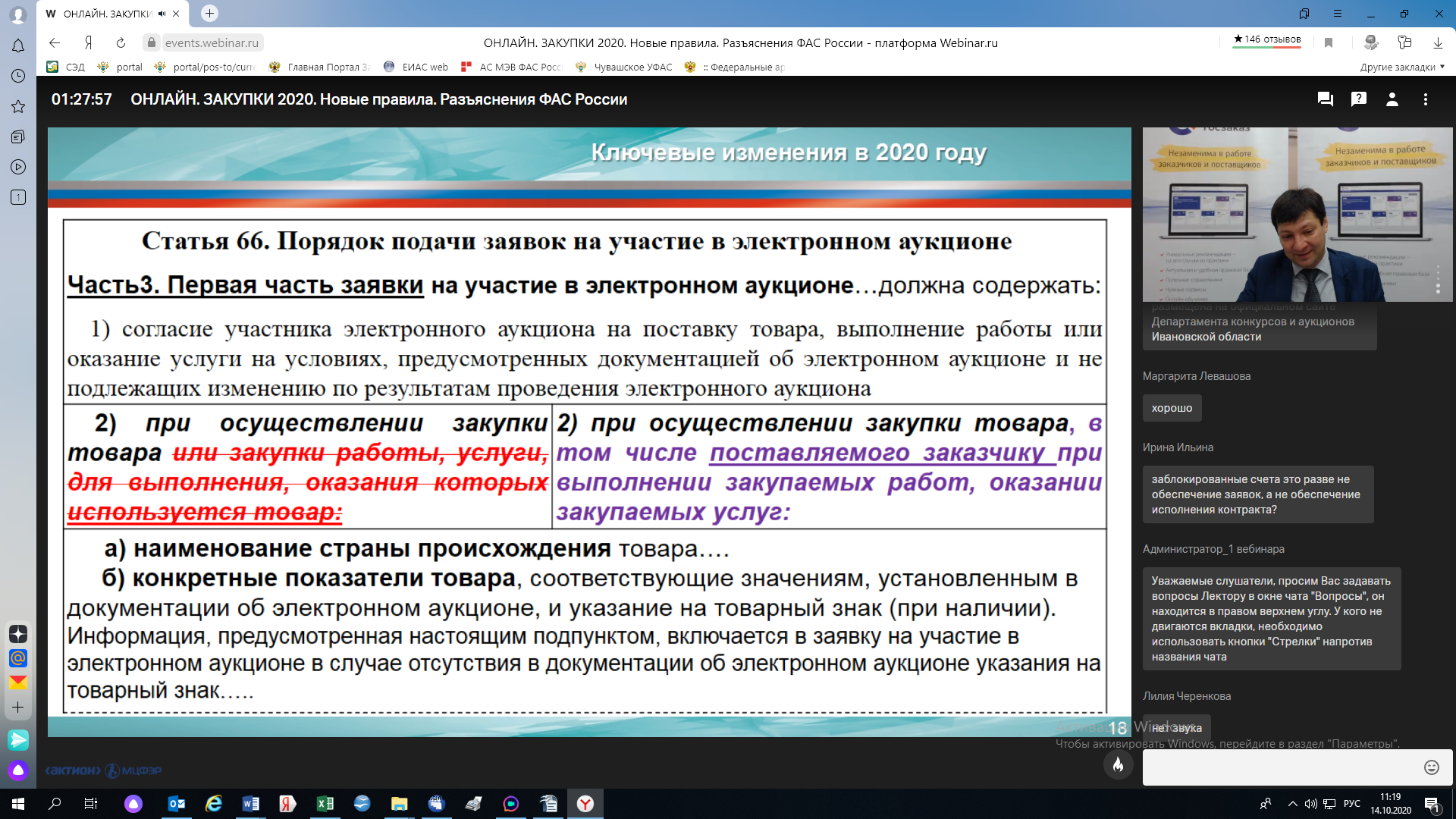 4
Открытый конкурс
Нарушение
Требования к сроку  контрактов для оценки – 3 года
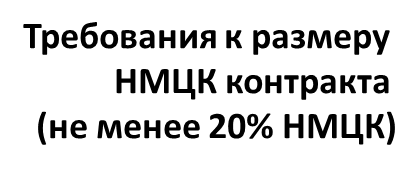 Требования к отсутствию штрафов, пени и неустоек по контракту
не менее 5 лет
Требования к квалификации – о нахождении сотрудников в штате организации
5
Закупки в сфере строительства
Действия Заказчика незаконны. Отсутствие в составе документации полного объема проектной документации препятствует подаче заявки
В ЕИС размещены отдельные разделы ПСД или только локальные сметные расчеты, при наличии у заказчика ПСД, «облачное» размещение ПСД
1
Требования об указании в заявке конкретных показателей товара при размещении ПСД в ЕИС
Действия Заказчика незаконны. п.3.1 ч.3 ст. 66 – достаточно только согласия
2
2
Заказчиком разработаны только сметы
Действия Заказчика незаконны. Участник должен прикрепить на площадку документы, подтверждающие соответствие дополнительным требованиям
Требование о представлении в составе второй части заявки документов, подтверждающих наличие опыта
6
Закупки в сфере строительства
ЭКВИВАЛЕНТ
Указание товарных знаков в ПСД
фонд возмещения вреда
требования СРО
фонд договорных обязательств
Отклонение заявок по несоответствию уровню ответственности по фонду договорных обязательств
Незаполненный   график выполнения работ
7
Нарушения связанные  с применением Постановления Правительства РФ от 04.02.2015 № 99
Опыт по строительству – только ГЕНЕРАЛЬНЫЙ ПОДРЯД

не установление  требования о наличии опыта исполнения контракта 

установление необоснованного требования о наличии опыта исполнения контракта 

- необоснованный допуск, отказ в допуске участников

Установление дополнительных требований не соответствующих предмету закупки
8
Универсальная и специальная предквалификация
НМЦК>= 20 млн. руб.

Участник с опытом по 44-фз 
или 223-фз на сумму 
не менее 20% НМЦК
Универсальная стоимостная предквалификация 
(ч. 2.1 ст 31)
Опыт подтверждается контрактом (договором) по 44-фз или 223-ФЗ исполненным в течение 3 лет до даты подачи заявки.
Может подтверждаться номером реестровой записи из реестра контрактов.
Специальная 
предквалификация 
(ч 2  ст 31)
Постановление Правительства 
РФ от 29.12.2021 N 2571
9
Постановление Правительства РФ от 29.12.2021 N 2571
сфера культуры и культурного наследия,                36 градостроительной деятельности                        позиций             
дорожной деятельности, 
обороны и безопасности государства, использования атомной энергии, 
сфера здравоохранения, образования и науки
Изменены пороговые значения для установления доптребований в зависимости от вида деятельности
применяется к запросам котировок
Изменился порядок подтверждения соответствия доптребованиям
10
Основные виды нарушений при утверждении документации
установление требований к объекту закупки, не соответствующих закону о контрактной системе

установление требований о представлении в составе заявки информации и документов, не предусмотренных Законом

не применение национального режима.

Объединение в один лот закупок по лицензируемым и не лицензируемым видам деятельности;

нарушения при установлении преимуществ отдельным участникам закупок (субъектам малого предпринимательства, социально ориентированным некоммерческим организациям, учреждениям и предприятиям уголовно-исполнительной системы, организациям инвалидов)
11
Основные виды нарушений 
при утверждении документации
установление требований к размеру обеспечения заявок на участие в определении поставщика, размеру и способам обеспечения исполнения контракта, не соответствующих закону при закупках у СМП, при казначейском сопровождении контракта

установление ненадлежащих сроков оплаты товара, сроков возврата обеспечения

отсутствии в контракте требований к поставщику о предоставлении
     нового обеспечения контракта в случае отзыва лицензии банка; 
     либо ответственности за не предоставление

ненадлежащее установление требований к сроку действия 
     гарантии
12
ДЕЙСТВИЯ КОМИССИИ
принятие решения о соответствии заявки участника требованиям при отсутствии документов и информации о соответствии участника дополнительным требованиям части 2.1 статьи 31


Отказ в допуске участнику в связи с нахождением в РНП по 223-фз
13
ПРОТОКОЛ
ненадлежащее оформление протокола рассмотрения заявок

отсутствие положений документации, которым не соответствует заявка на участие в нем, а также положений заявки, которые не соответствуют документации 

не доведение до сведения участников закупки всей информации, касающейся хода и результатов рассмотрения их заявок  - из протокола закупочной комиссии невозможно определить, какие параметры квалификации и организатор посчитал нарушенными,  какие документы участника – принял или нет к оценке.


несвоевременное размещение протокола
14
ИНЫЕ   НАРУШЕНЯ
ненадлежащее оформление разъяснений – отсутствие содержания запроса

ненадлежащая информация по НМЦК – указание на невозможность определения объема подлежащих выполнению работ 

Направление заказчиком на подписание контракта, содержащего характеристики товара, не соответствующие предложенным  участником закупки
15
РЕЕСТР НЕДОБРОСОВЕСТНЫХ ПОСТАВЩИКОВ
ОБРАЩЕНИЕ 
о включении в РНП в электронном виде
С 01.04.2022



             УКЛОНЕНИЕ                                  ОДНОСТОРОННЕЕ
                                                                          РАСТОРЖЕНИЕ


        
        Реализовано в ЕИС                            Не реализовано в ЕИС по 
             с 04.04.2022                                    протоколам до 01.01.2022

                                                               Дата реализации
                                                                             с    06.05.2022
16
Процедура одностороннего расторжения
Отправка документа заказным письмом с уведомлением + второй вид связи
Опубликование электронной версию решения в ЕИС в  специальном реестр дополнительной информации о госконтрактах.
Принятие 
решения
надлежащее уведомление
получено подтверждение того, что исполнителю вручили уведомление 

получена информация, что его нет по адресу, который прописан в реквизитах

прошло 15 дней с даты размещения решения в ЕИС, если раньше не получили подтверждение или информацию об уведомлении
10 дней с даты надлежащего уведомления
информацию о расторжении в реестр госконтрактов
Cпасибо за внимание!